СОЗДАНИЕ БАЗЫ ДАННЫХ В ВЕРСИИ 6.2
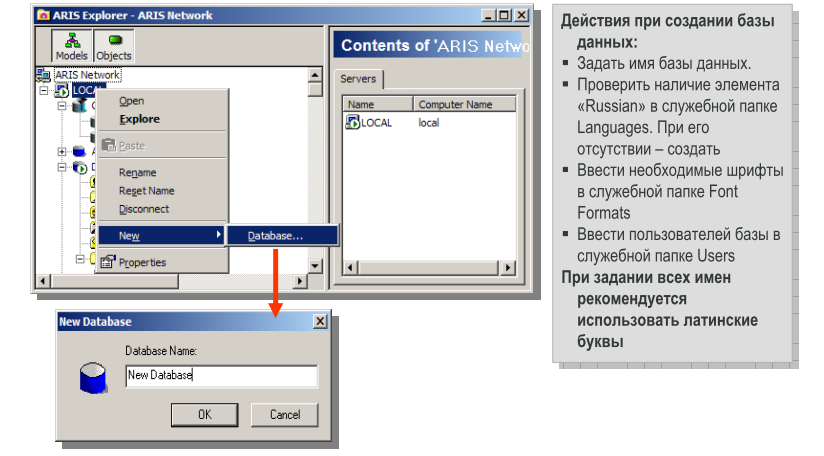 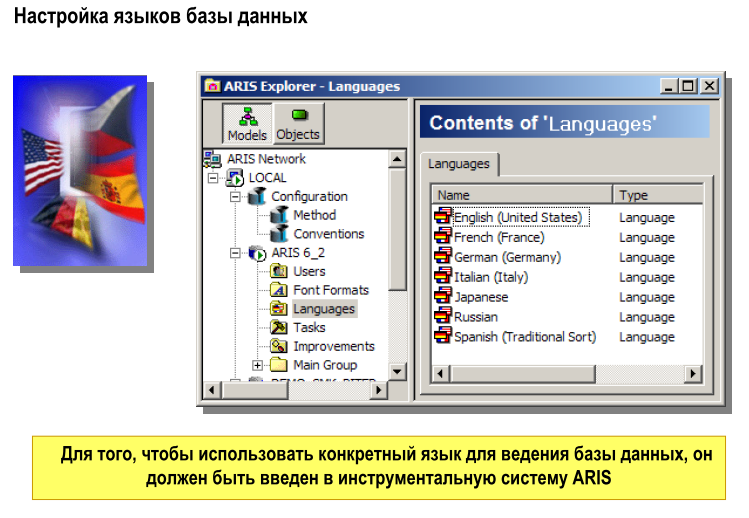 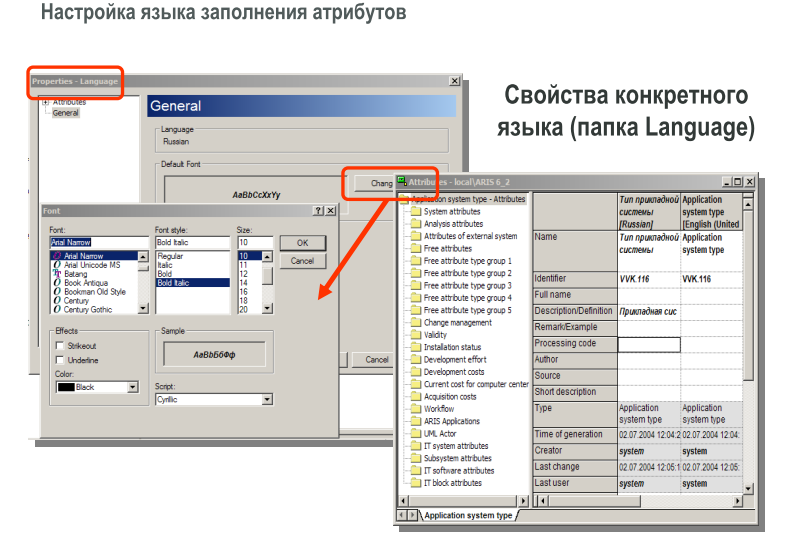 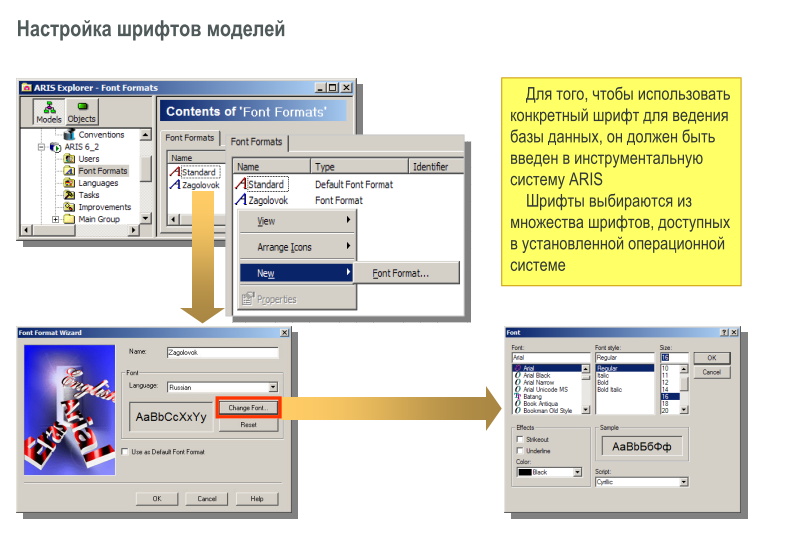 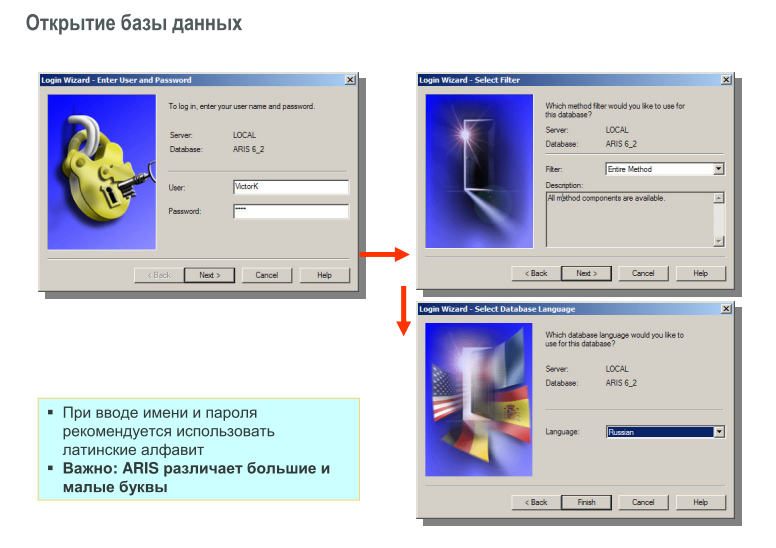 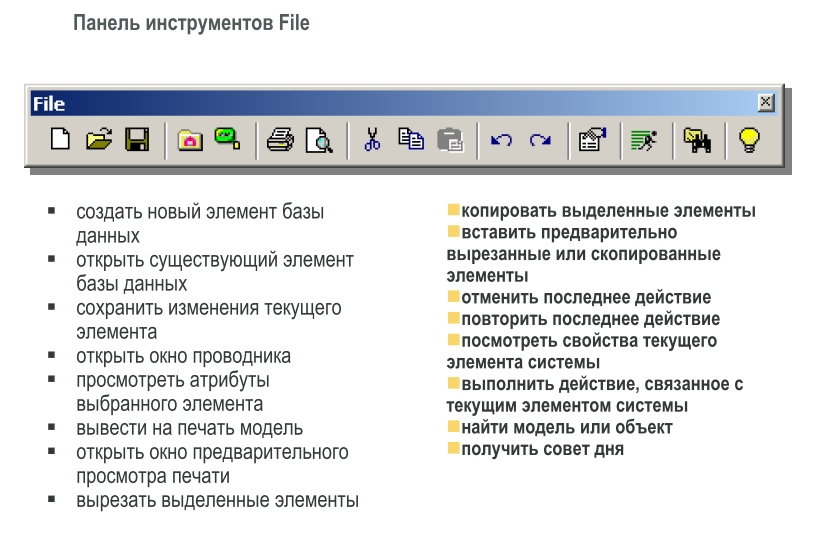 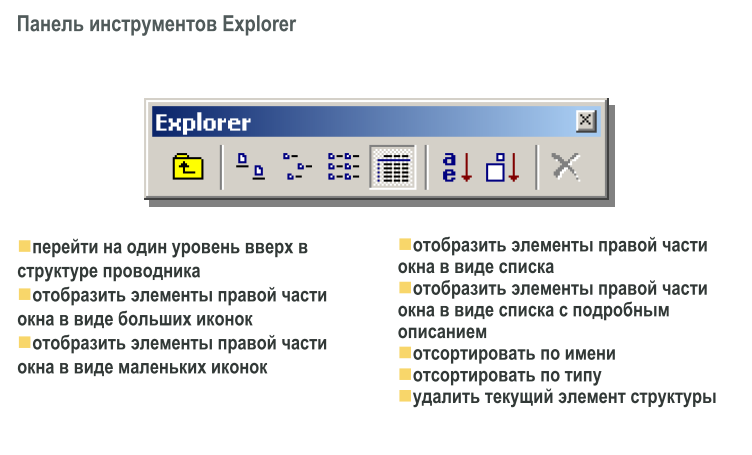 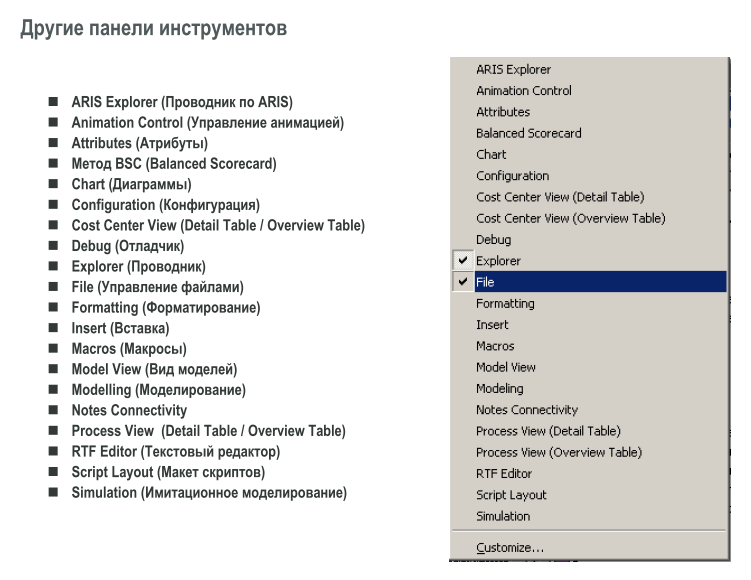 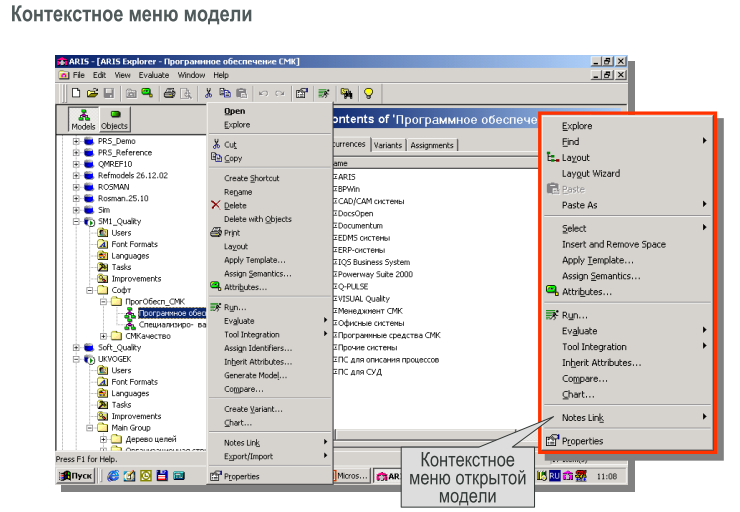 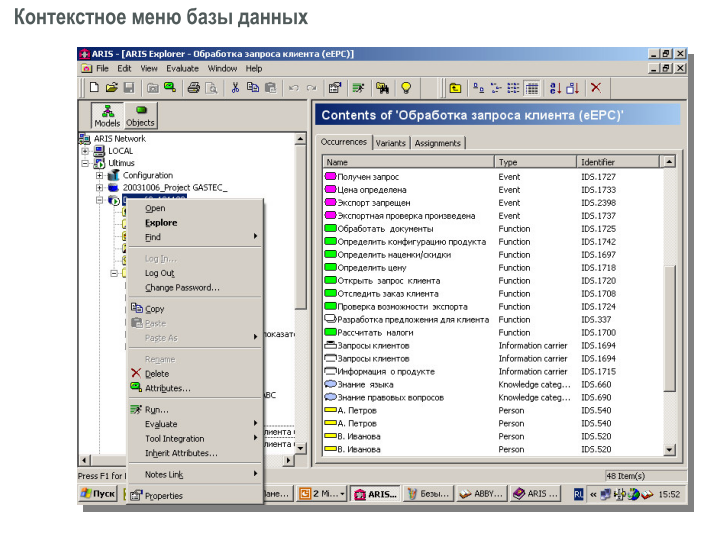 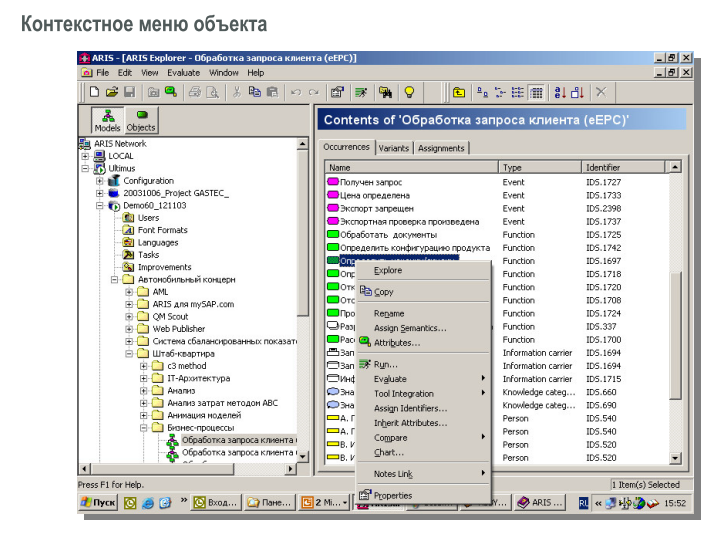